Inledande övning Utredning och beslutsunderlag
[Speaker Notes: Här börjar bildspelet som du visar för deltagarna]
Övningens syfte
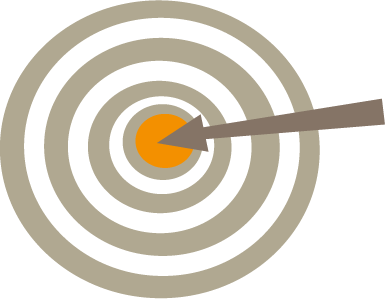 Att skapa reflektion och diskussion kring hur vi sammanställer besluts-underlag, och vad vi kan bli bättre på. 
Att vi ska identifiera aktiviteter som hjälper oss att bli bättre på  att sammanställa tydliga beslutsunderlag.
Utreda
2
[Speaker Notes: Gå igenom syftet]
Diskutera två och två (5 minuter)
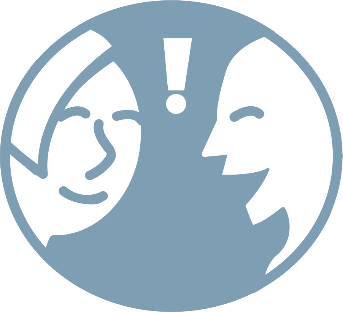 Vilka tankar och frågor väckte den förberedande uppgiften hos er? 
Till exempel:
Vad fick du för tankar och reflektioner när du gick igenom reflektionsfrågorna?
Var det någon fråga som fick dig att tänka till lite extra?
Vad gör du bra redan idag?
Vad tar du med dig, vad behöver du tänka på framöver?
Utreda
3
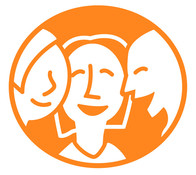 Sammanfatta gemensamt(5 minuter)
Låt varje par berätta om en eller två saker som kom fram under diskussionen.
Utreda
4
Diskutera två och två (5 minuter)
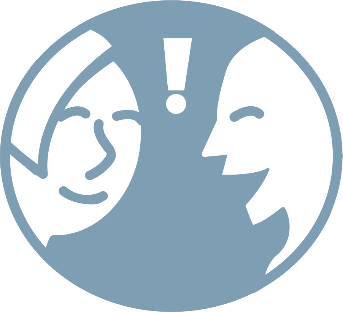 Hur skulle vi kunna hjälpa varandra att bli ännu bättre på att sammanställa beslutsunderlag?
Sammanfatta det ni kommer fram till i några korta stödord.
Utreda
5
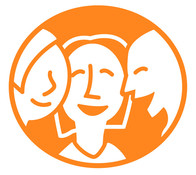 Sammanfatta gemensamt(10 minuter)
Varje par delar med sig av vad man diskuterat.
Hur skulle ni kunna hjälpa varandra att bli ännu bättre på att sammanställa beslutsunderlag?
Skriv förslagen på blädderblock eller tavla.
Utreda
6
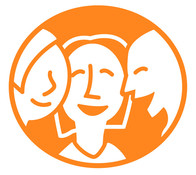 Planera fortsatt arbete(10 minuter)
Bestäm vilket eller vilka förslag ni vill arbeta vidare med.
Hur kan ni arbeta vidare med dessa?
Bestäm när och hur ni ska följa upp hur det har gått.
Avsluta övningen.
Utreda
7